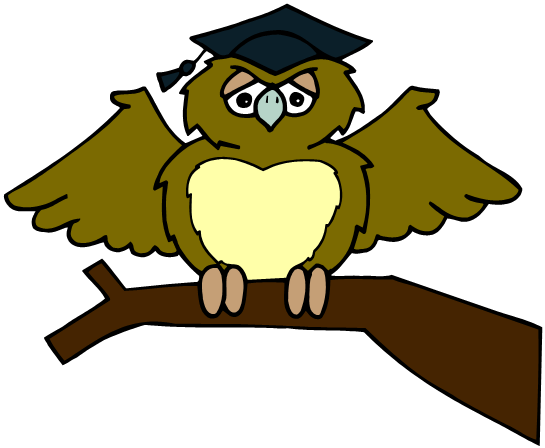 ZÁKLADNÍ ŠKOLA OLOMOUCpříspěvková organizaceMOZARTOVA 48, 779 00 OLOMOUCtel.: 585 427 142, 775 116 442; fax: 585 422 713 email: kundrum@centrum.cz; www.zs-mozartova.cz
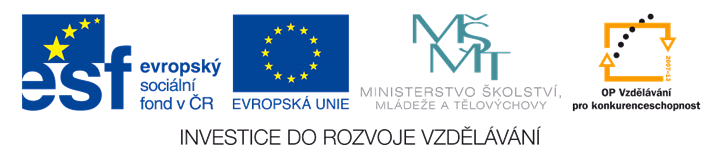 Projekt: ŠKOLA RADOSTI, ŠKOLA KVALITY 
Registrační číslo projektu: CZ.1.07/1.4.00/21.3688
EU PENÍZE ŠKOLÁM

Operační program Vzdělávání pro konkurenceschopnost
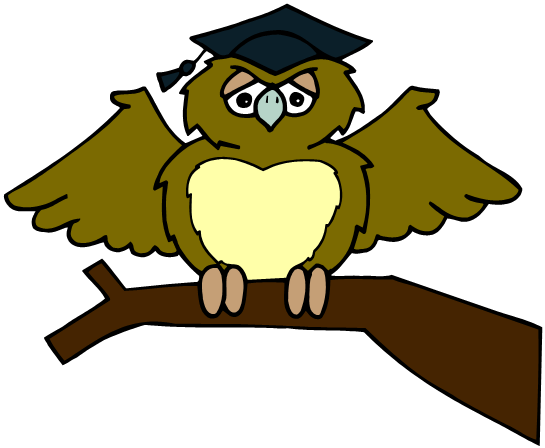 ZÁKLADNÍ ŠKOLA OLOMOUCpříspěvková organizaceMOZARTOVA 48, 779 00 OLOMOUCtel.: 585 427 142, 775 116 442; fax: 585 422 713 email: kundrum@centrum.cz; www.zs-mozartova.cz
Dva trojúhelníky jsou shodné právě tehdy, když se shodují ve všech třech stranách.
Y
B
8 cm
C
7 cm
3 cm
7 cm
8 cm
X
A
3 cm
Z
Sestroj trojúhelník ABC, je-li dáno a = 8 cm, b= 3 cm a c = 7 cm.
1. rozbor
Podmínky pro sestrojení
C
C
C
l
k
C
Trojúhelníková nerovnost
C
C
Součet dvou stran je větší než strana třetí.
C
8 cm
3 cm
Stačí  ověřit na dvou nejkratších stranách.
C
C
b + c > a
7 cm
A
B
3 + 7 > 8
Načrtneme trojúhelník
Označíme vrcholy a zadané údaje
10 > 8
Barevně vyznačíme zadané údaje
Promyslíme postup konstrukce a potřebné prvky zakreslíme do náčrtku (kružnice k a l).
Trojúhelník lze sestrojit.
Sestroj trojúhelník ABC, je-li dáno a = 8 cm, b= 3 cm a c = 7 cm.
1. Rozbor
l
k
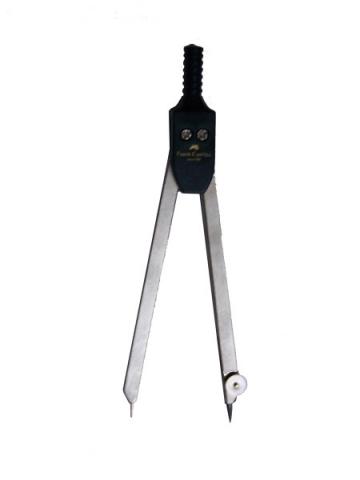 2. Postup konstrukce
3. Konstrukce
C
8 cm
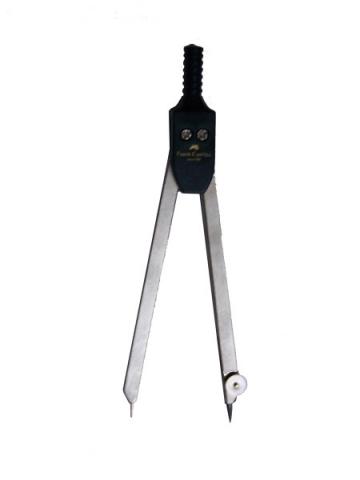 3 cm
l
A
B
7 cm
C
k
A
B
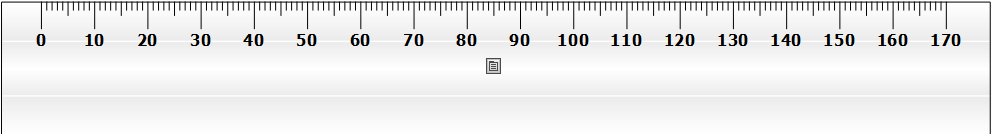 Sestroj trojúhelník ABC, je-li dáno a = 8 cm, b= 3 cm a c = 7 cm.
l
k
4. Ověření
C
8 cm
3 cm
Přeměříme v konstrukci délky stran a zkontrolujeme jestli odpovídají zadaným údajům.
A
B
7 cm
l
5. Diskuze
C
Konstrukce má 1 řešení.
k
V jedné polorovině mají kružnice k a l jeden průsečík.
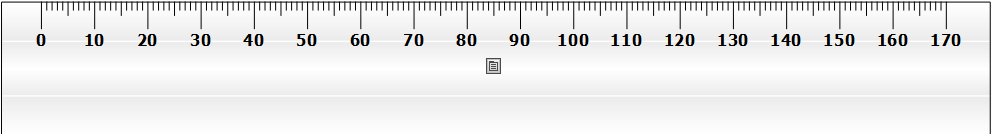 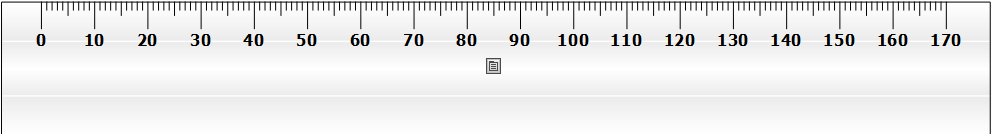 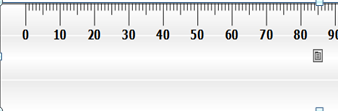 A
B
Sestroj trojúhelník MNO, je-li dáno m = 4,5 cm, n= 6,3 cm a 
o = 7,4 cm.  Kontroluj postup s tabulí, narýsuj a proveď ověření konstrukce .
1. Rozbor
2. Postup konstrukce
k
l
O
6,3 cm
4,5 cm
N
M
7,4 cm
Podmínky pro sestrojení
5. Diskuze
m + n > o
4,5 + 6,3 > 7,4
Konstrukce má 1 řešení.
10,8 > 7,4
Δ lze sestrojit.
Sestroj trojúhelník EFG, je-li dáno e = 2,5 cm, f = 4,2 cm a 
g = 7,4 cm.  Kontroluj postup s tabulí, narýsuj a proveď ověření konstrukce .
1. Rozbor
Podmínky pro sestrojení
G
e + f > g
4,2 cm
2,5 cm
2,5 + 4,2 > 7,4
6,7 < 7,4
F
E
7,4 cm
POZOR !
k
l
E
4,2
2,5
F
Δ nelze sestrojit!
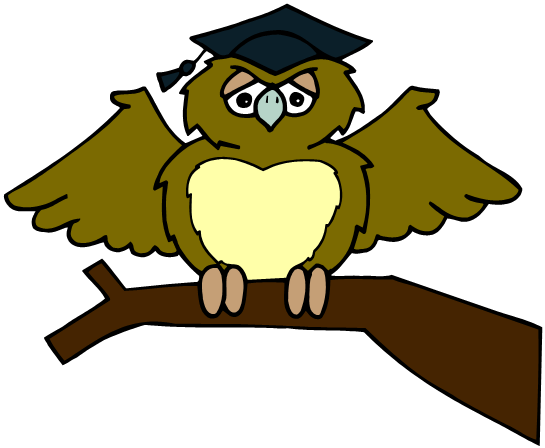 ZÁKLADNÍ ŠKOLA OLOMOUCpříspěvková organizaceMOZARTOVA 48, 779 00 OLOMOUCtel.: 585 427 142, 775 116 442; fax: 585 422 713 email: kundrum@centrum.cz; www.zs-mozartova.cz
Použité zdroje:

Obrazový materiál je použit z galerie obrázků a klipartů Microsoft Office.